09 September 2023
Properties of logarithms
LO: Know and use properties of logarithms to change between exponential and logarithmic forms.
Some important results
We are familiar with the exponential notation
Index, exponent or logarithm
8
=
23
For example:
Power
Base
We read: “the third power of two is”
It means that we take two as a factor three times
2  2  2 =
8
and the power is
We can write the same using a different notation
logarithm
log2 8 = 3
Power or Argument
Base
This is called logarithmic notation
We read: “the logarithm of 8, to base 2 is 3”
Some important results
ax = b
If
This can be written in logarithmic form as:
loga b = x
x is the logarithm of b, to base a.:
Being able to change between these two forms allows you to simplify log statements
Examples:
Write the equivalent logarithmic statement for 34 = 81
log3 81 = 4
Write the equivalent exponential statement for log2 128 = 7
27 = 128
Some important results
Some properties of logarithms that is important to remember when manipulating logarithms.
Write the equivalent logarithmic statement for 31
= 3
log3 3 = 1
Write the equivalent logarithmic statement for 81
= 8
log8 8 = 1
a1 = a
In general
This can be written in logarithmic form as:
loga a = 1
Some important results
Some properties of logarithms that is important to remember when manipulating logarithms.
Write the equivalent logarithmic statement for 30
= 1
log3 1 = 0
= 1
Write the equivalent logarithmic statement for 80
log8 1 = 0
a0 = 1
In general
This can be written in logarithmic form as:
loga 1 = 0
Some important results
Some properties of logarithms that is important to remember when manipulating logarithms.
= x
Write the equivalent exponential statement for log3 (-27)
3x = -27
Can you find an exponent that satisfies this equation?
This equation has no solution
loga b is undefined for any base a if b is negative
Some important results
Some properties of logarithms that is important to remember when manipulating logarithms.
= x
Write the equivalent exponential statement for log3 0
3x = 0
Can you find an exponent that satisfies this equation?
This equation has no solution
loga 0 is undefined
Some important results
Some properties of logarithms that is important to remember when manipulating logarithms.
= x
Write the equivalent exponential statement for log3 35
3x = 35
We have an exponential equation with the same base
The exponents must be equal
loga (an) = n
Logarithms in base 10 and Natural logarithm
Logarithms in base 10
10 x = a
If
This can be written in logarithmic form as:
log10 a = x
For logarithms base 10 is not necessary to write the base
This expression can be written simply as
log a = x
Examples:
Can be written as
log 100 = 2
log10 100 = 2
Logarithms in base 10
Our decimal number system is based on powers of ten.
We can write powers of ten using logarithmic notation.
log 100 000 = 5
100 000
105 =
log 10 000 = 4
104 =
10 000
log 1000 = 3
1 000
103 =
100
log 100 = 2
102 =
log 10 = 1
10
101=
log 1 = 0
1
100 =
0.1
log 0.1 = -1
10-1 =
log 0.01 = -2
0.01
10-2 =
log 0.001 = -3
0.001
10-3 =
What about other numbers? For example, what is log 125.
We know is a number between log 100 and log 1000.
Using a GDC for Logarithms in base 10
We are going to use Graphing display calculator to find the logarithm base 10
CASIO
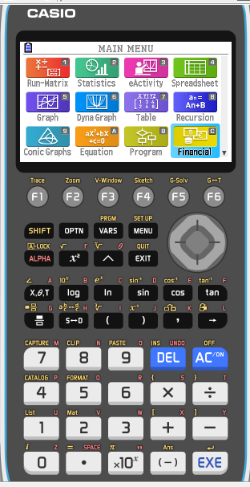 Logarithms in base 10
We use a calculator to find log 125.
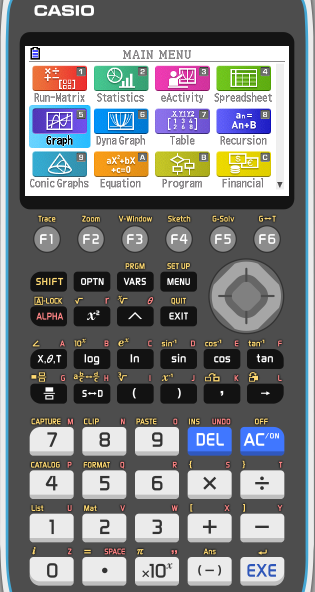 Turn on
1
MENU
Logarithms in base 10
We use a calculator to find log 125.
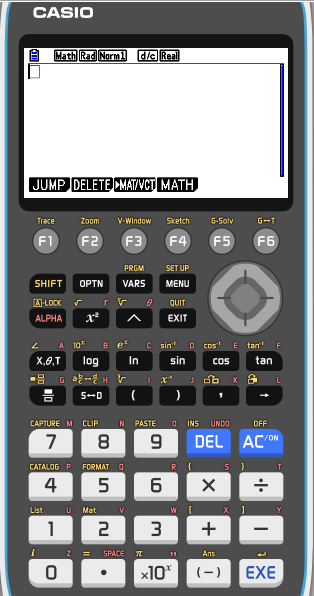 Turn on
1
MENU
Log
Type
125
EXE
Logarithms in base 10
We use a calculator to find log 125.
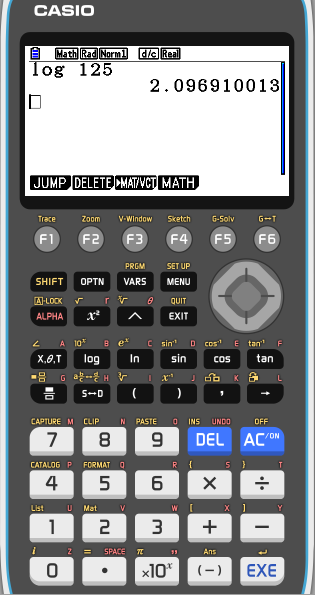 Turn on
1
MENU
Log
Type
125
EXE
Natural logarithm
Natural Logarithms
The natural logarithm of a number is its logarithm to the base of the mathematical constant e
e is an irrational and transcendental number approximately equal to 2.718281828459.
The natural logarithm of x is generally written as ln x, loge x
We use ln x to represent loge x, and call ln x the natural logarithm of x
ln x = y
ey = x
Notice that:
ln 1 =
0
ln e0 =
ln e =
1
ln e1 =
2
ln e2 =
Natural Logarithms
We are going to use Graphing display calculator to find ln 125.
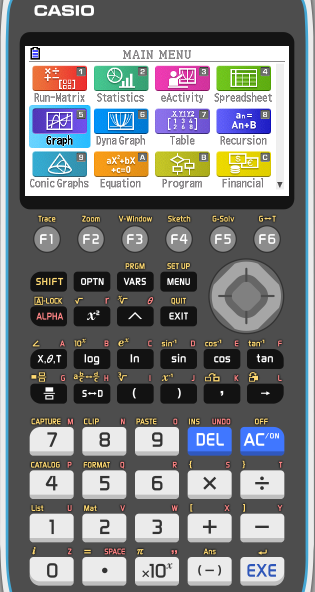 Turn on
1
MENU
Natural Logarithms
We use a calculator to find ln 125.
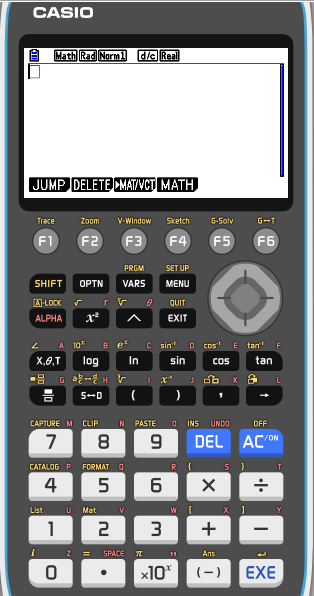 Turn on
1
MENU
125
ln
Type
EXE
Natural Logarithms
We use a calculator to find ln 125.
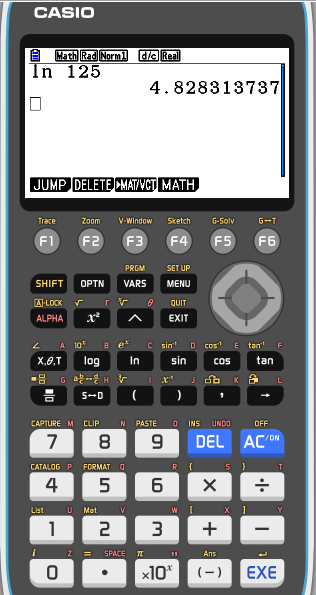 Turn on
1
MENU
ln
Type
125
EXE
Thank you for using resources from
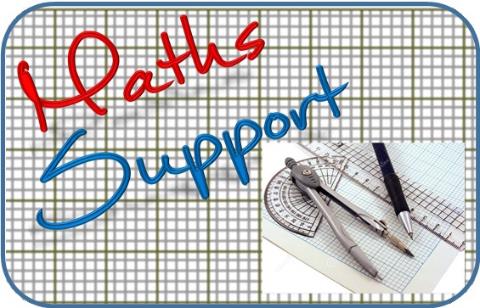 For more resources visit our website
https://www.mathssupport.org
If you have a special request, drop us an email
info@mathssupport.org